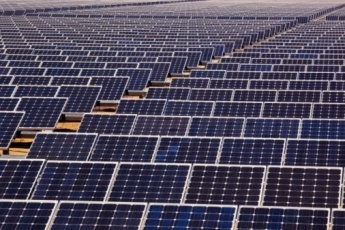 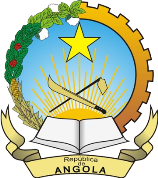 Agenda
1
Introdução
2
Produção de Energia Eléctrica
Transporte de Energia Eléctrica
3
4
6
7
8
5
Distribuição de Energia Eléctrica
Energias Renováveis
Electrificação Rural
Licenciamento e Fiscalização
Projectos Estruturantes
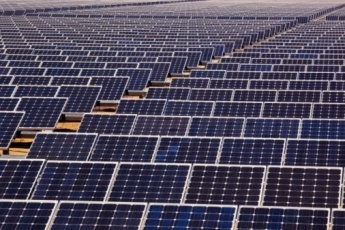 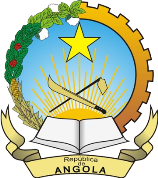 Agenda
1
Introdução
2
Produção de Energia Eléctrica
Transporte de Energia Eléctrica
3
4
6
7
8
5
Distribuição de Energia Eléctrica
Energias Renováveis
Electrificação Rural
Licenciamento e Fiscalização
Projectos Estruturantes
Introdução
Objectivos e Metas definidas no Plano Nacional de Desenvolvimento
Prioridades
Objectivo
Aumentar a capacidade de produção, com o     recurso à recuperação e construção de novas centrais hidroeléctricas e termoeléctricas;
Desenvolver a Rede Nacional de Transporte com a reabilitação e construção de linhas e subestações, incluindo a interligação Norte-Centro-Sul
Promover a reabilitação e a construção de redes de distribuição de energia eléctrica nas áreas urbanas, peri-urbanas e rurais, com o recurso a soluções técnicas mais económicas
Aumentar a qualidade do fornecimento de energia eléctrica, para satisfazer as necessidades de consumo induzidas pelo desenvolvimento económico e social no País
Introdução
Objectivos e Metas definidas no Plano Nacional de Desenvolvimento
*
*
Realizações 2015 -2017 com maior impacto nos indicadores de Energia Eléctrica
2016 - CH Cambambe II (700MW) e conclusão do alteamento da CH Cambambe I (mais 80MW)
2017 – CH Laúca (2.004MW + 67MW)
2017 – CC Soyo (500MW)
*
* - Valor Real relativo ao 1º semestre de 2015
Introdução
Pontas Máximas dos Sistemas Eléctricos
A taxa de crescimento da Ponta Máxima entre 2012 e o 1º Semestre de 2015 foi de 48%
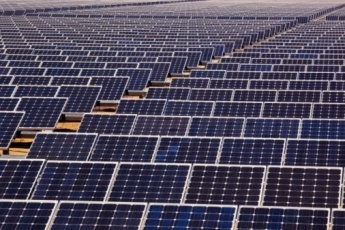 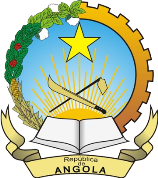 Agenda
1
Introdução
2
Produção de Energia Eléctrica
Transporte de Energia Eléctrica
3
4
6
7
8
5
Distribuição de Energia Eléctrica
Energias Renováveis
Electrificação Rural
Licenciamento e Fiscalização
Projectos Estruturantes
Produção de Energia Eléctrica
Fontes de Produção
Produção de Energia Eléctrica
Projectos Concluídos e em Curso
Concluídos
Em Curso
Produção de Energia Eléctrica
Projectos Previstos
Previstos
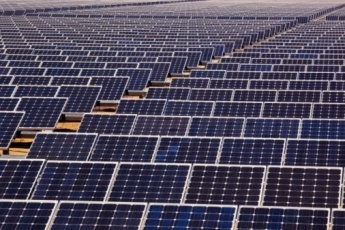 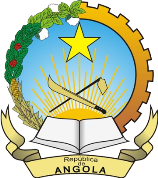 Agenda
1
Introdução
2
Produção de Energia Eléctrica
Transporte de Energia Eléctrica
3
4
6
7
8
5
Distribuição de Energia Eléctrica
Energias Renováveis
Electrificação Rural
Licenciamento e Fiscalização
Projectos Estruturantes
Transporte de Energia Eléctrica
Infraestruturas da Rede de Transporte
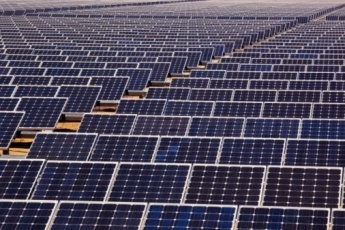 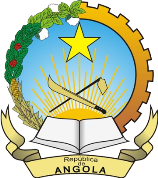 Agenda
1
Introdução
2
Produção de Energia Eléctrica
Transporte de Energia Eléctrica
3
4
6
7
8
5
Distribuição de Energia Eléctrica
Energias Renováveis
Electrificação Rural
Licenciamento e Fiscalização
Projectos Estruturantes
Acesso a Energia Eléctrica 
Novas Ligações e População Servida
Distribuição de Energia Eléctrica
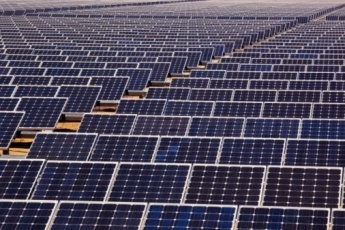 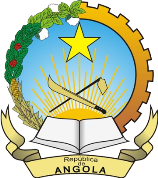 Agenda
1
Introdução
2
Produção de Energia Eléctrica
Transporte de Energia Eléctrica
3
4
6
7
8
5
Distribuição de Energia Eléctrica
Energias Renováveis
Electrificação Rural
Licenciamento e Fiscalização
Projectos Estruturantes
Projectos Estruturantes
Balanço do Grau de Execução
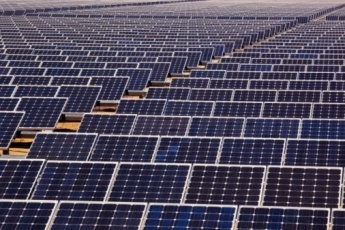 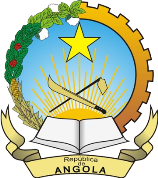 Agenda
1
Introdução
2
Produção de Energia Eléctrica
Transporte de Energia Eléctrica
3
4
6
7
8
5
Distribuição de Energia Eléctrica
Energias Renováveis
Electrificação Rural
Licenciamento e Fiscalização
Projectos Estruturantes
Energias Renováveis
Projectos Concluídos
O Programa Aldeia Solar constitui uma solução intermédia que presta um serviço moderno de fornecimento de energia eléctrica às infraestruturas comunitárias
Energias Renováveis
Projectos Previstos
Sistemas Híbridos
Foi assinado um Memorando de Entendimento com o Grupo Vergnet para a construção de Centrais Híbridas Térmica – Solar :
 Ondjiva (Província do Namibe)
 Xangongo (Província do Cunene)
Energias Renováveis
Projecto Mapeamento dos Ventos em Angola
Este projecto consiste na instalação de 12 torres com alturas entre 60 e 80m, equipados com aparelhos de medição da velocidade, direcção do vento, temperatura do ar, humidade relativa, radiação solar e pressão atmosférica, nomeadamente: anemómetros, cata-ventos, higrómetros, termómetros, piranómetros e barómetros. 
O projecto teve o início efectivo em 2014 e tem a conclusão prevista para o final de Julho 2015
Como resultados do projecto o MINEA – ANGOLA terá o Atlas Eólico e o Atlas Solar
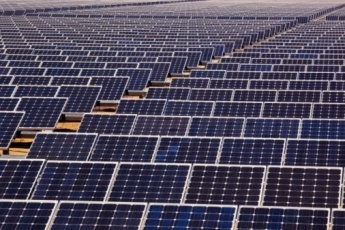 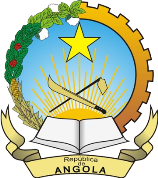 Agenda
1
Introdução
2
Produção de Energia Eléctrica
Transporte de Energia Eléctrica
3
4
6
7
8
5
Distribuição de Energia Eléctrica
Energias Renováveis
Electrificação Rural
Licenciamento e Fiscalização
Projectos Estruturantes
Electrificação Rural
Projectos de Mini-Hídricas
CAE e Contratos de Concessão negociados. Em curso trâmites para submissão do processo ao Chefe do Executivo com vista à obtenção da homologação e outorga de Concessão para a construção e exploração dos aproveitamentos
Electrificação Rural
Projectos de Mini-Hídricas
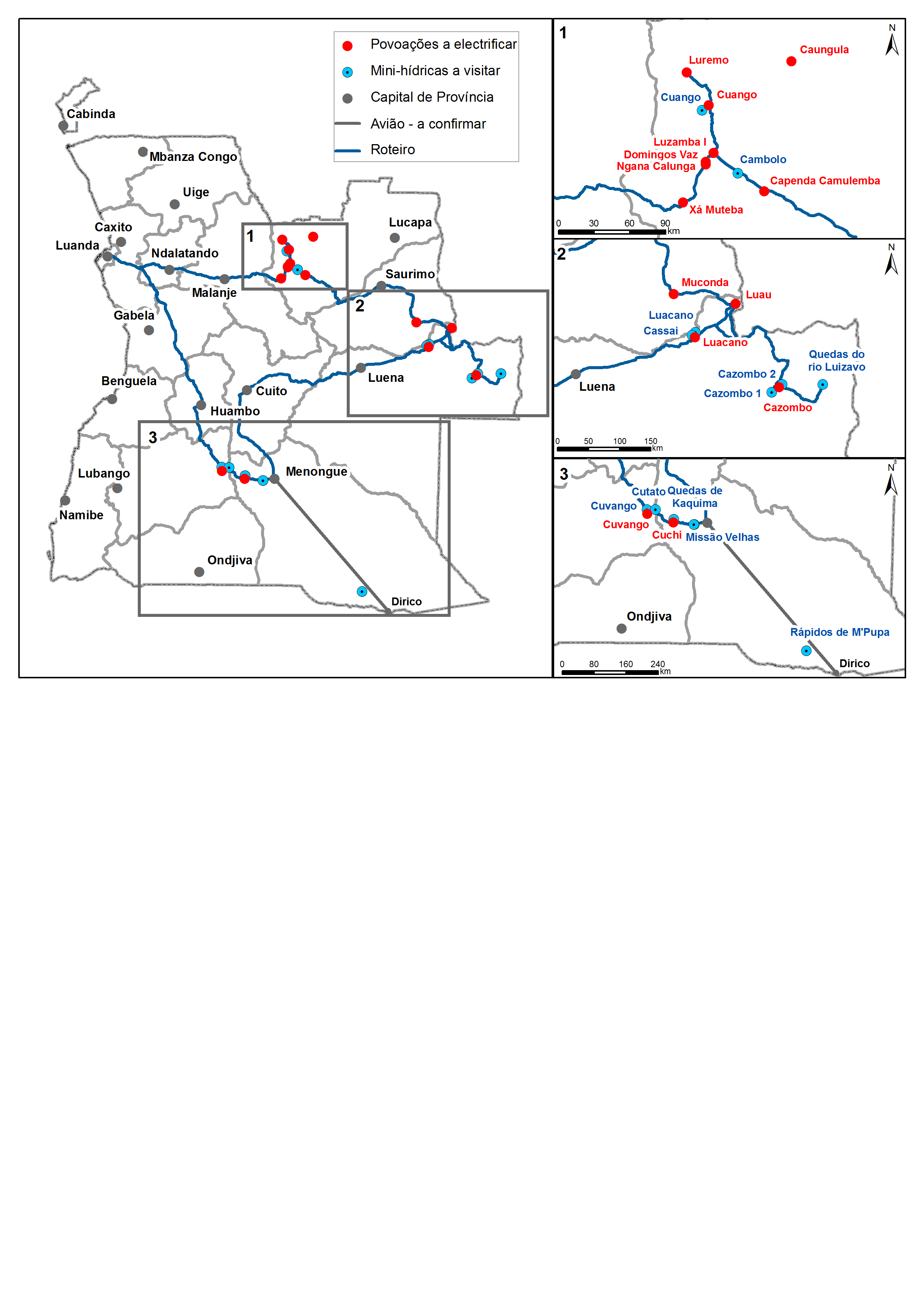 Mini-rede 1:  AHE Quedas do Vuca
Mini-rede 2+3: AHE de Luacano
Mini-rede 4: AHE Quedas de Kaquima
Mini-rede 5: AHE de Cutato
Electrificação Rural
Redes para Electrificação Rural
Projectos Base e Cadernos de Encargos elaborados concluídos para lançamento de concursos de construção de Subestações, Redes AT, Redes MT e Redes BT
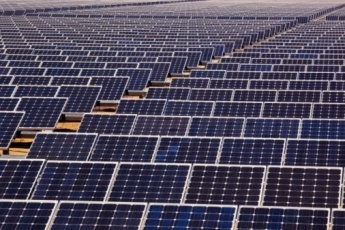 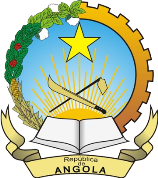 Agenda
1
Introdução
2
Produção de Energia Eléctrica
Transporte de Energia Eléctrica
3
4
6
7
8
5
Distribuição de Energia Eléctrica
Energias Renováveis
Electrificação Rural
Licenciamento e Fiscalização
Projectos Estruturantes
Licenciamento e Fiscalização
Licenciamento e Fiscalização de Instalações Eléctricas
Enquadramento Jurídico
Enquadramento Jurídico - Administrativo
Lei Geral de Electricidade – Lei nº 14-A/96 de 31/05 
Regulamento da produção de energia eléctrica - Decreto nº 47/01 de 20/07
Regulamento do fornecimento de energia eléctrica - Decreto nº 27/01 de 18/05
Regulamento de distribuição de energia eléctrica - Decreto nº 45/01 de 13/07

.
Decreto nº 39/04 de 2 de Julho
Decreto nº 40/04 de 2 de Julho
Decreto nº 41/04 de 2 de Julho
Classificação das Instalações Eléctricas a Licenciar
Tipos de Licenciamento
1ª Categoria: Linhas MAT, AT e MT, Subestações MAT/AT e MT/MT, 
	Centrais Hídricas e Térmicas ;
2ª categoria: Instalações de interesse público: Iluminação Pública, tracção eléctrica Urbana e Suburbana
3ª categoria: Instalações eléctricas alimentadas por energia própria, que
	não estejam compreendidas nas categorias anteriores e se destinem ao
	Fornecimento energia eléctrica para qualquer serviço público ou particular;
4ª Categoria: Postos de Transformação de clientes;
5ª Categoria: Geradores Electrogêneos;
7ª Categoria: Instalações de utilização BT de carácter permanente 
	não residenciais ou residenciais com potência superior a 50 kVA;
8ª Categoria: Instalações BT residenciais até 50 kVA;
8ª  Categoria Especial: Elevadores;
9ª Categoria: Instalações eléctricas BT de carácter provisório não superior a 3 meses;
10ªCategoria: Instalações eléctricas de carácter provisório e curta duração.
Licença de Estabelecimento
Autorização concedida pela Entidade Licenciadora e que permite o início da construção de uma instalação eléctrica
Licença de Exploração
Autorização concedida pela Entidade Licenciadora e que permite a entrada em serviço de uma instalação eléctrica
Tipos de Taxas
Taxas de Estabelecimento (para inicio construção de uma instalação eléctrica)
Taxas de Exploração (para entrada em exploração e devida anualmente enquanto estiver em exploração)
Taxas de inscrição para Técnicos Responsáveis (devida anualmente)
Licenciamento e Fiscalização
Licenciamento e Fiscalização de Instalações Eléctricas Indicadores de Actividade
Licenciamento e Fiscalização
SNPCDA - Sistema Nacional de Protecção Contra Descargas Atmosféricas
Decreto Presidencial Nº 29/15 de 13 de Janeiro, aprova o  Regime de Protecção Obrigatória  Contra Descargas Atmosféricas
NSCAR – Norma Angolana Contra Descargas Atmosféricas especifica, no estado actual do conhecimento e da tecnologia, os requisitos para conceber um projecto para uma protecção satisfatória contra descargas atmosféricas, das estruturas (tais como prédios, instalações, equipamentos, entre outras) e áreas abertas (áreas de armazenamento, áreas de lazer ou desportivas, entre outras) por sistemas de protecção contra descargas atmosféricas e fornece as directivas sobre os meios para realizar essa protecção.
Supervisão do SNPCDA
Compete à Comissão de Supervisão, constituída pelo MINEA, MINCT, IANORQ, INAMET e SNPCB
Gestão do SNPCDA
Compete ao MINEA:
Assegurar a aplicação Regulamentar;
Qualificar e Certificar as Entidades Instaladoras de Pára raios ( EIPR) e das Entidades Responsáveis pela Inspecção (ERI);
Fiscalizar o cumprimento da obrigatoriedade de instalação de SPDA, ainda que através de terceiros;
Desenvolver programas permanentes com o objectivo de informar e educar os cidadãos sobre as medidas preventivas a tomar e as condutas a adotar;
Gratos pela atenção